Introduction to Reservoirs: Where Germs Live
Session 1
Body Reservoirs
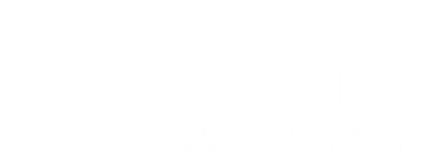 [Speaker Notes: Facilitator Notes: 
Participants log in and get settled.]
Welcome
Agenda
Welcome and Introductions
Four Body Reservoirs
Word Clouds and Discussion
Bringing It Together
Conclusion
[Speaker Notes: Facilitator Notes:
Welcome the group and add a greeting to the chat box. 
If this session is part of an ongoing series, you may choose to say “welcome back,” “thank you for joining us again,” etc. 
Announce housekeeping notes, either orally or via chat. If needed, provide additional notes specific to the platform you’re using (e.g., how to “raise your hand,” how to post questions). 
Provide an overview of the agenda. 
Adapt this section of the session as needed: for instance, you may choose to spend additional time on introductions if there are new faces, or if participants do not know each other. 

Sample Script:
“Welcome to Project Firstline. Thank you for joining us! Before we begin, a few housekeeping notes. We’ll meet today for about 20 minutes. Please keep your videos on, to the extent possible, and keep your microphone muted when you are not contributing to the discussion. It’s great to see you all here today!

“Today we’re going to talk about body reservoirs: places on and in the human body where germs live. We’ll also talk about why understanding these reservoirs is important for infection control in healthcare, and how your knowledge can help you recognize infection risks – so you can take action and help keep germs from spreading! We’ll have an opportunity to reflect before we wrap up for the day.”]
Four Body Reservoirs
What Do You Think?
[Speaker Notes: Facilitator Notes:
Ask participants to identify the body parts or body systems that they think are most likely to pose risks for germs to spread in healthcare. Invite them to type their answers into the chat. This quick question is intended to serve as an “icebreaker” that will set the stage for the session’s discussion. 
Invite one or two participants to unmute, share their answers, and discuss why they chose those particular body parts or systems.

Sample Script:
“First, I’d like to hear from you. What’s the first thing you think of when I ask, ‘What parts of the body, or body system, are the most likely to pose risks for germs to spread in healthcare?’ Please type your answer in the chat.” 
(Pause for responses.) 

“I’m seeing some great ideas! Would someone be willing to unmute to share your answer, and why you thought of it – can you tell us what makes it a risk for germs to spread? Great, thank you!”]
The Body Reservoirs
Skin
Gastrointestinal
system (the “gut”)
Respiratory system
Blood
[Speaker Notes: Facilitator Notes:
Briefly present and define four reservoirs in the human body: skin; gastrointestinal (GI) system or “gut”; respiratory system; and blood. 
Note that these four reservoirs are not the only places in the human body where germs live, but they are important focus areas for infection control in healthcare. 
Explain to participants that this session will focus on why these reservoirs are important for infection control, and how healthcare workers can use their knowledge about them to recognize risks for germs to spread.
If appropriate for your audience and timeframe, you may choose to incorporate additional points from this session’s Content Outline in the Appendix.

Sample Script:
“When we think about how to keep germs from spreading in healthcare, it’s helpful to think about germs in the context of where they usually live – their reservoirs. Knowing where germs live can help you recognize where there is risk for them to spread. It also helps you understand why infection control actions work to stop germs from spreading and making people sick. 

“In this session, we’ll focus on four reservoirs of the human body that are important for infection control. There are other examples of body systems where germs live, but we will focus on skin; the gastrointestinal system, also known as the ‘gut’; the respiratory system; and blood.”]
Word Clouds and Discussion
Reservoir Word Clouds
What is one important thing about your assigned reservoir that a new colleague should know to prevent the spread of germs? Why?
[Speaker Notes: Facilitator Notes:
This activity has two parts: (1) individually, participants will briefly review one of the reservoirs and identify an important fact for infection control related to their assigned reservoir; and (2) the group will reconvene to share and discuss what they identified and collectively create word clouds of these important facts for each reservoir. 
Direct participants to the informational tables in their participant booklets, which provide additional details about each body reservoir.
By a means of your choosing, assign each participant one reservoir to review silently for approximately 2 minutes.
As they review, ask them to imagine that they are responsible for coaching a new employee in their profession about the importance of their assigned reservoir for infection control. What is one important thing that they would want their colleague to know about this reservoir to keep germs from spreading from it, and why? 
Ask participants to be ready to share and explain their answers when the group reconvenes.
If you choose, you can ask participants to use the “raise your hand” function in your meeting platform when they have identified their fact to share. If all participants are ready before 2 minutes have elapsed, reconvene the group sooner. 
Reconvene the group to review each reservoir and discuss the fact each participant has identified. Plan on spending 2 to 3 minutes per reservoir, for a total of 10 minutes, but feel free to move on from a reservoir sooner if the group has concluded their discussion.
If you have chosen to split discussion of the body reservoirs into more than one session, modify the activity and script as needed.

Sample Script:
“Now we’re going to look at these four body systems in a little more depth. Please refer to your participant booklet, where there are informational tables for each of these reservoirs. I’m going to assign each of you one to review. As you’re doing that, imagine that you are responsible for coaching a new employee in your profession on the importance of this reservoir for infection control. 

“What is one important thing about this reservoir that you would you want this new colleague to know to prevent the spread of infections, and why? In other words, what is one important reason why should we care about this reservoir for infection control in healthcare? For example, germs in the gut travel easily in stool into the environment, so it’s important to clean and disinfect surfaces. Please be ready to share your perspectives.”
(Assign reservoirs.)

“You’ll have about 2 minutes to review your reservoir and identify your important fact. Ready? Go!”]
Skin Word Cloud
[Speaker Notes: Facilitator Notes: 
Explain the word cloud activity: participants will enter a word or short phrase that captures an important fact about their reservoir, and then the entire group will discuss the results. 
In the chat, share the link to the word cloud web page that you have created for the skin reservoir, and ask the skin group to visit the page and add their important facts to the cloud.
While the group enters their responses, screenshare the word cloud page so that everyone can see it populate in real time. If an item is identified more than once, or if similar points are noted, emphasize their importance.
If time permits, you may wish to ask for one or two volunteers from the skin group to share their important fact and why they identified it. You may also wish to invite all participants to share any observations about the word cloud.

Sample Script:
“Thank you, everyone! Now we’re going to discuss what you’ve identified as important about these reservoirs for infection control. First, you’ll share your thoughts using a word cloud!

“Let’s begin with the people who reviewed the skin reservoir. If you’re in that group, please click on the link I’ve posted in the chat. When you arrive at the web page, please type in your important fact about skin. You can enter a key word or short phrase that sums up your idea.” 
(Screenshare the word cloud web page. Acknowledge and affirm entries, as appropriate.) 

“This is great, thank you! I see several of you identified similar facts. Would anyone from the skin group care to unmute and share the fact you chose, and why you identified it as important for infection control?”]
Key Takeaways about the Skin Reservoir
Skin, especially hands, interacts with the environment daily.
Pathways:
Touch
Breaking down or bypassing the body’s defenses
[Speaker Notes: Facilitator Notes:
Stop screensharing the word cloud and return to slide 9 of to the PowerPoint. 
Note key points about the skin reservoir shown on the slide. Point out whether they were identified in the word cloud and reiterate additional points that were included in the word cloud. 
Reinforce connections between the skin reservoir and how germs can spread and cause harm. Invite a volunteer from a different reservoir group to share verbally or in the chat their ideas about why the skin reservoir is important for infection control.
Time permitting and as appropriate, you may choose to incorporate infection control actions that are relevant to the skin reservoir into this discussion.

Sample Script:
“That was great – there are a lot of important things to remember about skin for infection control! Germs can spread from skin, and it happens a lot – mostly through our hands, because we use them so much. Touch is a major pathway of spread to and from the skin. Germs on your skin can spread to people and surfaces, and your skin can pick up germs through touch and spread them to others, or to yourself. We also do things in healthcare that break patients’ skin, like inserting an IV or treating patients with surgical procedures. When that happens, germs on the skin’s surface can be pushed into the patient’s body or bloodstream.

“I’d like to hear from someone who reviewed one of the other reservoirs – based on what we saw in the word cloud and other points of discussion, what stands out for you as important about skin for infection control in your profession? Please feel free to unmute yourself!”
(Pause for responses. Acknowledge and affirm, as appropriate.)]
GI System Word Cloud
[Speaker Notes: Facilitator Notes: 
In the chat, share the link to the word cloud web page that you have created for the GI system, and ask the GI system group to visit the page and add their important facts to the cloud. 
While the group enters their responses, screenshare the word cloud page so that everyone can see it populate in real time. If the same item is identified more than once, or if similar points are noted, emphasize their importance. 
If time permits, you may wish to ask for one or two volunteers from the GI group to share their important fact and why they identified it. You may also wish to invite all participants to share any observations about the word cloud.

Sample Script:
“Now, let’s hear from the people who reviewed the GI system reservoir. If you’re in that group, please click on the link I’ve posted in the chat. When you arrive at the webpage, please type in your important fact about the GI system!” 
(Screenshare the word cloud web page. Acknowledge and affirm entries, as appropriate.) 

“This is great, thank you! I see several of you identified similar facts. Would anyone from the GI system group care to unmute and share the fact you chose, and why you identified it as important for infection control?”]
Key Takeaways about the GI System Reservoir
The “gut” usually refers to most of the intestines, rectum, and anus.
Gut germs travel easily in stool.
Pathways:
Touch
Breaking down or bypassing the body’s defenses
[Speaker Notes: Facilitator Notes:
Stop screensharing the word cloud and return to slide 11 of the PowerPoint. 
Note key points about the GI system reservoir shown on the slide. Point out whether they were identified in the word cloud and reiterate additional points that were included in the word cloud. 
Reinforce connections between the GI system reservoir and how germs can spread and cause harm. Invite a volunteer from a different reservoir group to share verbally or in the chat their ideas about why the GI system reservoir is important for infection control. 
Time permitting and as appropriate, you may choose to incorporate infection control actions that are relevant to the GI system reservoir into this discussion.

Sample Script:
“Thank you! Germs from the gut travel easily in stool, and they’re often found in the environment, like on surfaces in bathrooms. Touch is a major pathway of spread for these germs because they spread so easily. Bypassing or breaking down the body’s defenses is another way they can be spread, such as through procedures done on the gut, like surgeries that can break through the gut’s normal defenses and spread germs to other parts of the body. It can also happen if gut germs are on someone’s skin and get into their body from a procedure like an IV insertion. 

“I’d like to hear from someone who reviewed one of the other reservoirs – based on what we saw in the word cloud and other points of discussion, what stands out for you as important about the GI system for infection control in your profession? Please feel free to unmute yourself!” 
(Pause for responses. Acknowledge and affirm as appropriate.)]
Respiratory System Word Cloud
[Speaker Notes: Facilitator Notes:
In the chat, share the link to the word cloud web page that you have created for the respiratory system reservoir, and ask the respiratory system group to visit the page and add their important facts to the cloud. 
While the group enters their responses, screenshare the word cloud page so that everyone can see it populate in real time. If the same item is identified more than once, or if similar points are noted, emphasize their importance. 
If time permits, you may wish to ask for one or two volunteers from the respiratory system group to share their important fact and why they identified it. You may also wish to invite all participants to share any observations about the word cloud.

Sample Script:
“Now, let’s hear from the people who reviewed the respiratory system reservoir. If you’re in that group, please click on the link I’ve posted in the chat. When you arrive at the web page, please type in your important fact about the respiratory system!” 
(Screenshare the word cloud web page. Acknowledge and affirm entries, as appropriate.) 

“This is great, thank you! I see several of you identified similar facts. Would anyone from the respiratory system group care to unmute and share the fact you chose, and why you identified it as important for infection control?”]
Key Takeaways about the Respiratory System Reservoir
Upper airway: Nose, mouth, throat, windpipe
Lower airway: Lungs
Pathways:
Breathing in
Splashes and sprays
Touch
[Speaker Notes: Facilitator Notes: 
Stop screensharing the word cloud and return to slide 13 of the PowerPoint. 
Note key points about the respiratory system reservoir shown on the slide. Point out whether they were identified in the word cloud and reiterate additional points that were included in the word cloud. 
Reinforce connections between the respiratory system reservoir and how germs can spread and cause harm. Invite a volunteer from a different reservoir group to share verbally or in the chat their ideas about why the respiratory system reservoir is important for infection control. 
Time permitting and as appropriate, you may choose to incorporate infection control actions that are relevant to the respiratory system reservoir into this discussion.

Sample Script:
“Thank you! There are several pathways for germs to be spread from the respiratory system. Breathing is an important pathway, of course, because germs can be spread through respiratory droplets. We also have to remember that respiratory droplets can spread by splashes and sprays to the eyes, nose, and mouth. Touch is also important, because germs in the respiratory system spread easily to the skin and hands, and from there can be spread to other people and surfaces.
 
“I’d like to hear from someone who reviewed one of the other reservoirs – based on what we saw in the word cloud and other points of discussion, what stands out for you as important about the respiratory system for infection control in your profession? Please feel free to unmute yourself!” 
(Pause for responses. Acknowledge and affirm as appropriate.)]
Blood Word Cloud
[Speaker Notes: Facilitator Notes:
In the chat, share the link to the word cloud web page that you have created for the blood reservoir, and ask the blood group to visit the page and add their important facts to the cloud. 
While the group enters their responses, screenshare the word cloud page so that everyone can see it populate in real time. If the same item is identified more than once, or if similar points are noted, emphasize their importance. 
If time permits, you may wish to ask one or two participants from the blood group to volunteer to share their important fact and why they identified it. You may also wish to invite all participants to share any observations about the word cloud. 

Sample Script:
“Now, let’s hear from the people who reviewed the blood reservoir. If you’re in that group, please click on the link I’ve posted in the chat. When you arrive at the web page, please type in your important fact about the blood reservoir!” 
(Screenshare the word cloud web page. Acknowledge and affirm entries, as appropriate.)

“This is great, thank you! I see several of you identified similar facts. Would anyone from the blood group care to unmute and share the fact you chose, and why you identified it as important for infection control?”]
Key Takeaways about the Blood Reservoir
Blood is not supposed to have germs in it.
Some viruses cause infections that release virus into the blood. If a person is infected and untreated, blood can then spread the virus to other people.
Pathways:
Breaking down or bypassing the body’s defenses
Splashes and sprays
Touch
[Speaker Notes: Facilitator Notes:
Stop screensharing the word cloud and return to slide 15 of the PowerPoint. 
Note key points about the blood reservoir shown on the slide. Point out whether they were identified in the word cloud and reiterate additional points that were included in the word cloud. 
Reinforce connections between the blood reservoir and how germs can spread and cause harm. Invite a volunteer from a different reservoir group to share verbally or in the chat their ideas about why the blood reservoir is important for infection control. 
Time permitting and as appropriate, you may choose to incorporate infection control actions that are relevant to the blood reservoir into this discussion. 

Sample Script:
“Great work! Blood is an important reservoir to think about for infection control in healthcare. It’s not supposed to have any germs at all, but there are bloodborne viruses that can spread, especially by needlestick. Also, if a needle or syringe is reused on more than one patient, or a vial of medication is contaminated with blood, germs from one person’s blood could be spread to someone else. It’s also important to think about splashes and sprays – like in procedures such as blood draws, when blood can splash or spray into the eyes and mouth. Touch is important, too – if blood is on surfaces or linens, germs can spread from that blood.

“I’d like to hear from someone who reviewed one of the other reservoirs – based on what we saw in the word cloud and other points of discussion, what stands out for you as important about blood for infection control in your profession? Please feel free to unmute yourself!” 
(Pause for responses. Acknowledge and affirm, as appropriate.)]
Bringing It Together
Reflection
[Speaker Notes: Facilitator Notes:
Transition from the learning activity  to give participants an opportunity to reflect on their own key takeaways from the session. Ask them to think about what stands out as the most helpful or important thing that they want to remember, and why it is important or helpful for them in their work. 
Encourage participants to note their ideas in their participant booklets. 
You may choose to ask one or two volunteers to unmute and share their thoughts.

Sample Script:
“You did a great job identifying important things to remember about the body reservoirs and infection control! Now, as you reflect on all that we’ve talked about, what stands out to you as the most helpful or important thing to remember? Why is it important? How will you think about these body systems and infection control in your work? 

“Please jot down your thoughts in your participant booklets. Would anyone care to unmute and share their ideas?”]
Questions
[Speaker Notes: Facilitator Notes:
Invite additional remaining questions. 
If the answers are information that is already included in this session, please respond. 
If the questions address content that is not covered in this session, please do not attempt to answer. Instead, take note of the questions and consult with CDC resources to follow up with answers after the session.

Sample Script:
“We covered a lot today. Does anyone have any questions still remaining, or items I can clarify about the body reservoirs?”]
Conclusion
Key Takeaways
”Reservoirs” are the places on and in our bodies and in the environment where germs live. Germs frequently spread between and among these reservoirs.
Four reservoirs in the human body that are important for infection control are the skin; the gastrointestinal (GI) system or “gut”; the respiratory system; and blood.
Understanding where germs live helps us recognize where there is risk for them to be spread, and why infection control actions work to stop them from spreading and making people sick.
[Speaker Notes: Facilitator Notes:
Thank participants for their time and review the Key Takeaways from the session.

Sample Script:
“Thank you for your time and attention today. I hope that you can use these ideas in your work to help stop the spread of germs.”]
How to Get Involved and Feedback
Project Firstline on CDC.gov: 
https://www.cdc.gov/infection control/projectfirstline/index.html
CDC’s Project Firstline on Facebook:
https://www.facebook.com/CDCProjectFirstline 
CDC’s Project Firstline on Twitter:
https://twitter.com/CDC_Firstline
Project Firstline Inside Infection Control on YouTube:
https://www.youtube.com/playlist?list=PLvrp9iOILTQZQGtDnSDGViKDdRtIc13VX 
To sign up for Project Firstline e-mails, click here: https://tools.cdc.gov/campaignproxyservice/subscriptions.aspx?topic_id=USCDC_2104
Project Firstline feedback form: https://www.cdc.gov/infectioncontrol/pdf/projectfirstline/TTK-ParticipantFeedback-508.pdf 
Placeholder for partners to add their own links
[Speaker Notes: Facilitator Notes:
Share additional resources from Project Firstline and CDC. 
Explain how participants can reach you, by the means of your choosing, and how they can reach Project Firstline.
If this session is part of a series, you may choose to describe the themes of upcoming sessions.
Direct participants to the feedback form.

Sample Script:
“Even though we covered a lot today, there is still much more to learn. You can keep exploring these topics on your own using the resources on this slide. 

“Project Firstline has a suite of products to help you learn how to recognize infection control risks at work, and to help you learn more about where germs live in healthcare and how they spread. You can also follow Project Firstline on social media! 

“I will stay online for a few minutes after our session ends and will be happy to discuss any other questions!” 

(If this session is part of a series) “Next time, we will cover [insert next training topic]. Finally, please let us know how you enjoyed today’s session by completing the following feedback form. Thanks again for joining us today.”]